Startup-allianssin tiedolla johtamisen malli
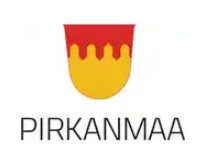 Startup-allianssin & joryn monitorointi ja tiedolla johtaminen 2020
Käytössä olevan ja tarvittavan tietopohjan koostaminen
Yhteys olemassa oleviin tietoprosesseihin
Allianssin operatiivinen tieto
Muu mahdollinen tukitieto
Startup-allianssin KPI:t
Strategiset ja vaikuttavuudelliset (mihin halutaan vaikuttaa)
Operatiiviset (mitä ja miten allianssi tekee)
Tiedolla johtamisen toimintamallin kuvaaminen ja jatkuvuuden varmistaminen

Tavoitteet 
- Läpinäkyvä, jaettu, tiedostettu
- Aikataulutettu, roolitettu, sitouduttu
Startup-allianssin johtoryhmän kokous 8.4.2020 
Pirkanmaan liitto 2020, A. Heinikangas
Startup-allianssin tiedolla johtaminen, esitys toimintamallista ja periaatteista
Tiedolla johtaminen on yhteistä työtä. 
Allianssin jäsenet tuovat tietoa yhteiseen pöytään omista organisaatioistaan, kun sillä on merkitystä toimenpiteiden ja jaetun tilannetietoisuuden kannalta.
Vuotuinen syvempi tarkastelu on kytkettävissä Pirkanmaan innovaatiotilannekuvan vuosikelloon. Tämä tarkoittaisi yhteistä tulkintatyöpajaa alkusyksystä ja analyysin valmistumista loppusyksystä. Analyysi on tällöin käytössä esim. seuraavan vuoden toimintoja suunnitellessa. 
Koordinaatiovastuu: Pirkanmaan liitto.
Jatkuvuus: sitoudutaan toteuttamiseen; kehitetään tekemisen tapoja kokemusten ja ajankohtaisten tarpeiden pohjalta.
Startup-allianssin johtoryhmän työpaja 30.4.2020 
Pirkanmaan liitto 2020, A. Heinikangas
Startup-allianssin ja joryn tiedolla johtamisen malliKaksi tasoa, molemmat tarpeen huomioida
Tavoitteena 
Jaettu tilannekuva ja tulkinnat 
Etukeno
Tietoon perustuva toiminta ja päätökset
Startup-tutkimus
Innovaatiotilannekuva
Growth Monitor (tulossa)
Itsearviointi ja reflektointiyhteisön kanssa
Yritystietopalvelu
Muu yritys- ja elinvoimadata toimijoilta itseltään (oper. tieto) tai muualta
Toiminnan tukena
Operatiivinen tieto
Selkiytetään
Suhde muihin käynnissä oleviin tietoprosesseihin 
Käytössä oleva ja tarvittava tietopohja
Mittarit
Selkiytetään
Mihin allianssi haluaa vaikuttaa
Mittarit
Startup-allianssin johtoryhmän kokous 8.4.2020 
Pirkanmaan liitto 2020, A. Heinikangas
[Speaker Notes: Suhde muihin käynnissä oleviin tietoprosesseihin]
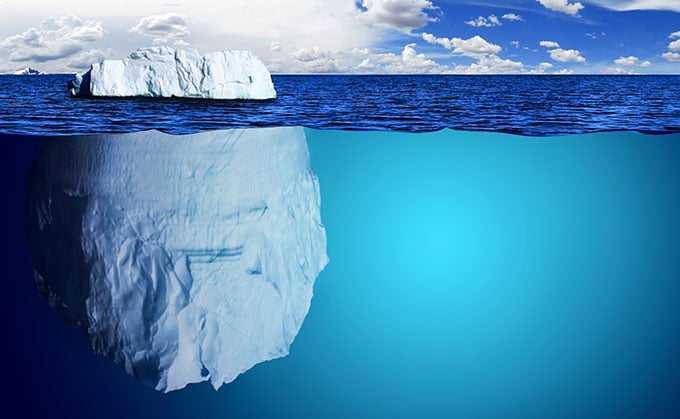 Indikaattorien ulottuvuuksia tietomallin pohjaksi
Ydin-indikaattorit
”Jäävuoden huippu”
Aktiivinen startup-, kasvuhakuisuus- ja kasvuyrityskenttä alueella.
Toimintaympäristön muutokset ja muutosvirrat
”Virrat, tuulet ja ilmasto”
Seikat, jotka vaikuttavat keskeisesti ydin-indikaattorien  kehitykseen. Yritysten eteneminen kasvupolullaan.
Startup-allianssin toiminnan vaikuttavuus
”Kannattelu pinnan alla”
Allianssin toimenpiteet ja niiden vaikuttavuuden arviointi.
Allianssin itsearviointi ja asiakkaiden kanssa.
Startup-allianssin johtoryhmän työpaja 20.5.2020 
Pirkanmaan liitto 2020, A. Heinikangas
[Speaker Notes: Tämä kuva, tekijä Tuntematon tekijä, käyttöoikeus: CC BY-NC-ND]
Ydin-indikaattorit
Tiedon saatavuuden arviointi
Startup-allianssin johtoryhmän työpaja 30.4.2020 
Pirkanmaan liitto 2020, A. Heinikangas
Mitkä seikat vaikuttavat keskeisimmin alueen startup-, kasvu- tai kasvuhakuisten yritysten kehitykseen? 
Mistä signaaleista pitäisi pysytellä hereillä? 
Tunnistetaan ja valitaan seurantaan tärkeimpiä.
Toimintaympäristön muutokset ja virrat
Seikat, jotka vaikuttavat suoraan tai epäsuoraan KPI:en kehitykseen.
Toimintaympäristön indikaattorit
Esitys toimintaympäristön ja muutosvirtojen seurannasta:
A) Tehdään vuosittaista seurantaa startup-, kasvuyritys- ja kasvuhakuisten yrityslistojen perusteella. Kuinka moni edelleen säilyttää saman aseman, kasvaa eteenpäin tai poistuu listoilta esim. yritystoiminnan loputtua, fuusioiduttua tai muuton vuoksi? 

B) Valitaan keskeisiä toimintaympäristön dynamiikkaa kuvaavia indikaattoreja näistä tai muista havaituista. (Vrt. innovaatiotilannekuva)
Yrityskentän ja talouden 
muutokset
Uusien perustettujen yritysten määrä
Uusien yritysten nettolisäys
TKI-rahoitus
Alueen yritysten liikevaihto
Vientiyritysten määrä
Viennin arvo
Toimialojen liikevaihdon kehitys
Ekosysteemien yritysten määrä
Ekosysteemien liikevaihdon kehitys
… ?
Yrittäjä- ja osaajapoolin 
muutokset
Yrittäjien määrä 
TKI-henkilöstön määrä sektoreittain
Ideoiden ja aihioiden määrä
Myönnettyjä Startup Permitejä 
Y-kampuksen osallistujat
Ulkomaisen työvoiman määrä yrityksissä
Kansainvälisten vaihtojen määrä korkeakouluissa
Korkeakoulutettujen määrä
… ?
Yhteisön, ilmapiirin ja vetovoiman 
muutokset
Yhteisöjen ja alustojen määrä
Kohtaamiset alustoilla
Elinkeinopoliittinen ilmapiiri 
Startup-tapahtumiin osallistuneiden yritysten ja henkilöiden määrä
Platform 6 -talon kävijämäärä
Riskirahoitus startup-yrityksiin
Enkelisijoittajien kiinnostus alueeseen
Uudet sijoittuneet kansainväliset suuryritykset tai pääkonttorit
Kansainvälinen työvoima yrityksissä
… ?
Startup-allianssin johtoryhmän työpaja 30.4.2020 
Pirkanmaan liitto 2020, A. Heinikangas
Pirkanmaan Startup-ekosysteemin ennakoiva vaikutusmalli (MDI 2019)
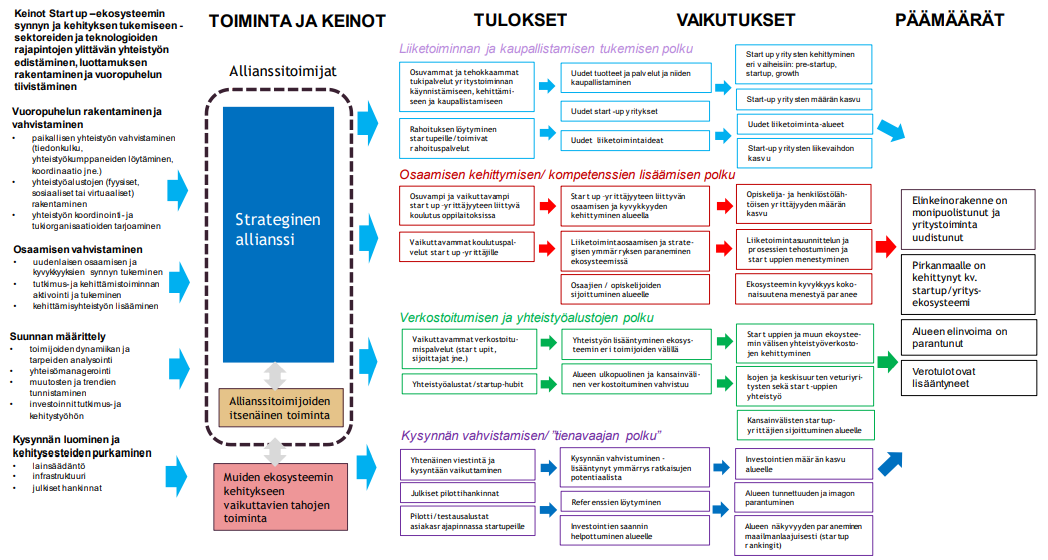 Lähde: Pirkanmaan startup-allianssin ennakoiva vaikuttavuusarviointi (EVA). MDI, 20.6.2019.
Keskeisimmät output-mittarit, KPI:t
Juontuvat tavoitteesta, johon allianssin toiminta perimmillään tähtää.
Startup-allianssin toiminnan vaikuttavuus
Allianssin oman toiminnan, toimenpiteiden ja vaikutuksien seuranta
Esitys: Käydään lähetekeskustelu. Täsmennetään allianssin strategian tarkentuessa.
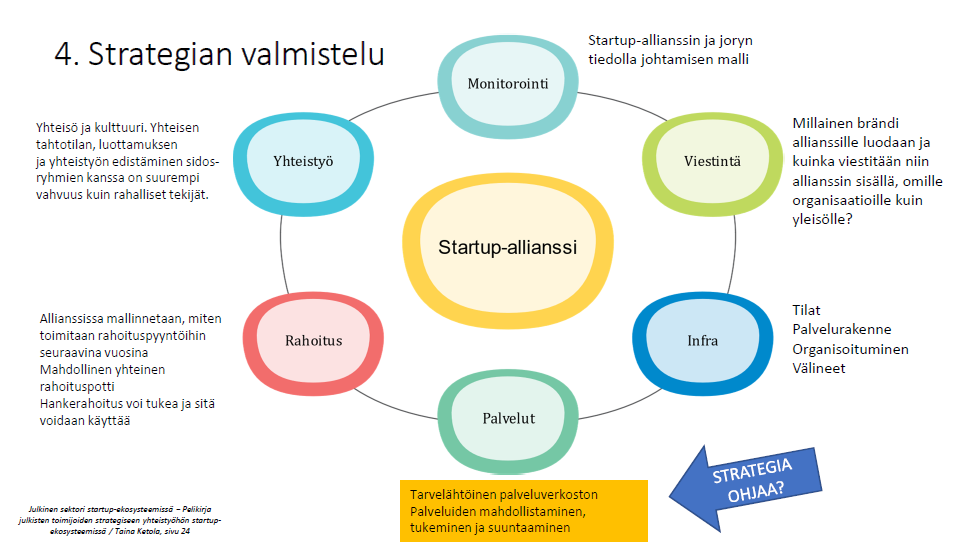 Vaikuttavuuden seuranta on pääosin laadullista työtä, jota allianssi tekee itsearviointina, tarvittaessa erillisselvityksin ja myös yhteistyössä startup-yhteisön kanssa.  

Esim.
- Julkisten startup-palvelujen koordinaatio

- Tuen antaminen alueen startup-yhteisölle

- Tiedonkulku organisaatioiden välillä
Startup-allianssin johtoryhmän työpaja 30.4.2020 
Pirkanmaan liitto 2020, A. Heinikangas
Tampere Region Growth Monitor
-seurantatyökalu kehitteillä
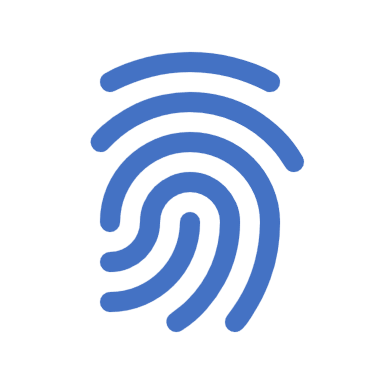 https://www.tampereregiongrowth.fi/
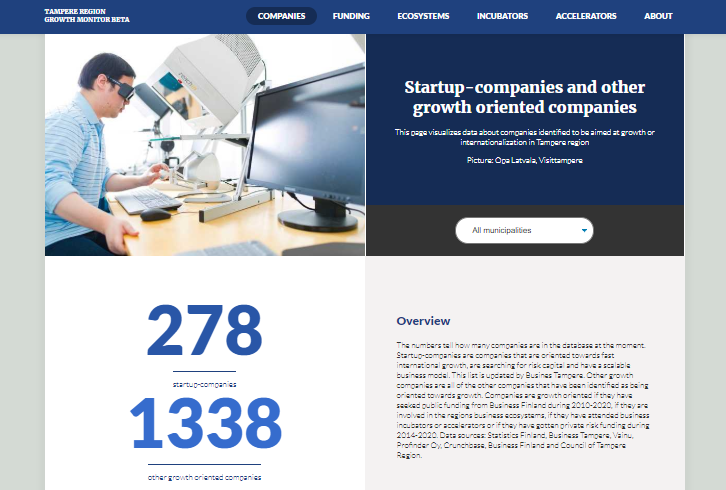 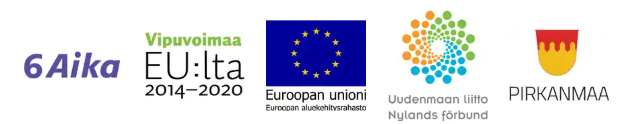